Unità 3
Diritto d'iniziativa dei cittadini europei
LA DEMOCRAZIA UEIN AZIONEDi' la tua con l'iniziativa dei cittadini europei
Le tappe di un’ICE
Trova altre sei persone di sei diversi paesi dell’UE e forma una squadra.
Definisci i tuoi obiettivi e chiedi alla Commissione europea di registrare l’iniziativa.
Iniziativa pubblicata sul sito web.
Raccogli 1 milione di firme da almeno 7 paesi dell’UE entro 12 mesi (online o su carta).
Fai verificare le dichiarazioni di sostegno.
Presenta la tua iniziativa alla Commissione europea.
Incontra la Commissione europea.
Audizione pubblica presso il Parlamento europeo.
Risposta della Commissione europea.
Follow-up della Commissione sulle azioni proposte, se applicabile.
Settori di azione dell’UE (una selezione)
Agricoltura e diritti degli animali 
Ambiente e clima
Sicurezza alimentare 
Sanità
Protezione dei consumatori 
Cultura e media
Istruzione, gioventù e sport 
Energia 
Non discriminazione 
Aiuti umanitari 
Trasporti
Ecc.
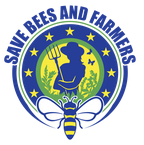 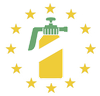 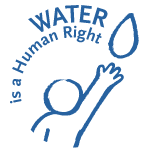 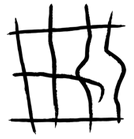 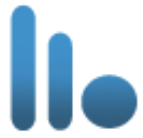 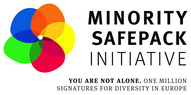 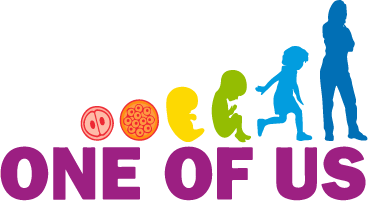 Promuovere la campagna
Come attireresti l’attenzione dei media?
Come raccoglieresti i fondi per la tua campagna?
Cosa faresti per trovare partner in altri 6 paesi dell’UE?
Come “venderesti” la tua idea per ottenere le firme?